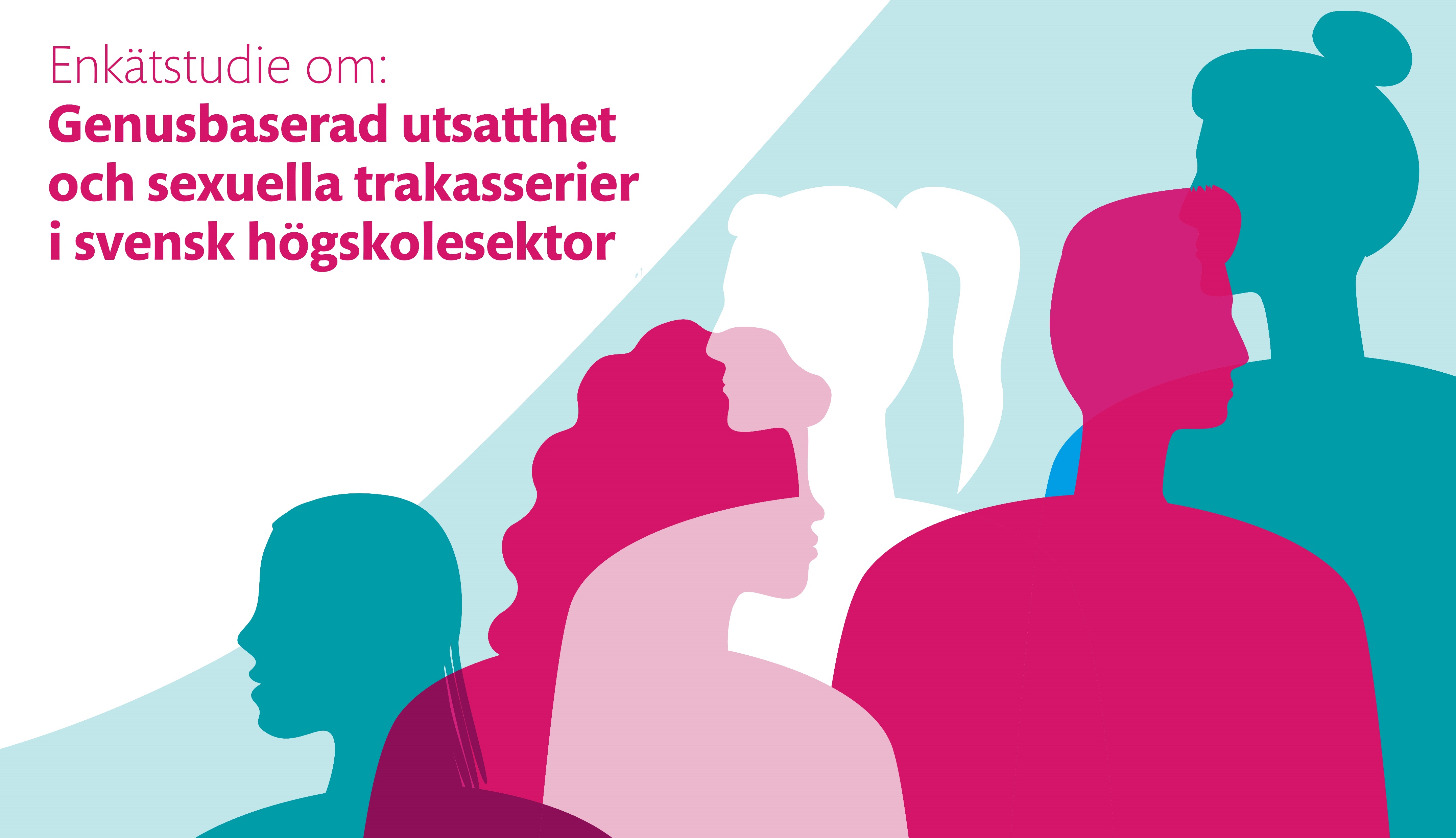 Enkätstudie
Forskningsstudie med Karolinska Institutet som forskningshuvudman 

Etiktillstånd Dnr 2020-03499 samt 2021-06509-02 
  (Prevalensstudie: sexuella trakasserier och genusbaserad utsatthet vid  	svenska universitet och högskolor)

Inte en medarbetarundersökning
Vilka inkluderades i studien?
Från de 38 lärosätena inom SUHF:
Studenter och examina i högskoleutbildning på grundnivå och avancerad nivå, höstterminen 2020

Doktorander och examina i högskoleutbildning på forskarnivå, höstterminen 2020

Anställda vid universitet och högskolor, 2020.

De 38 lärosätena är olika i många dimensioner
Antal anställda
Antal studenter
Bredduniversitet – En fakultetsuniversitet
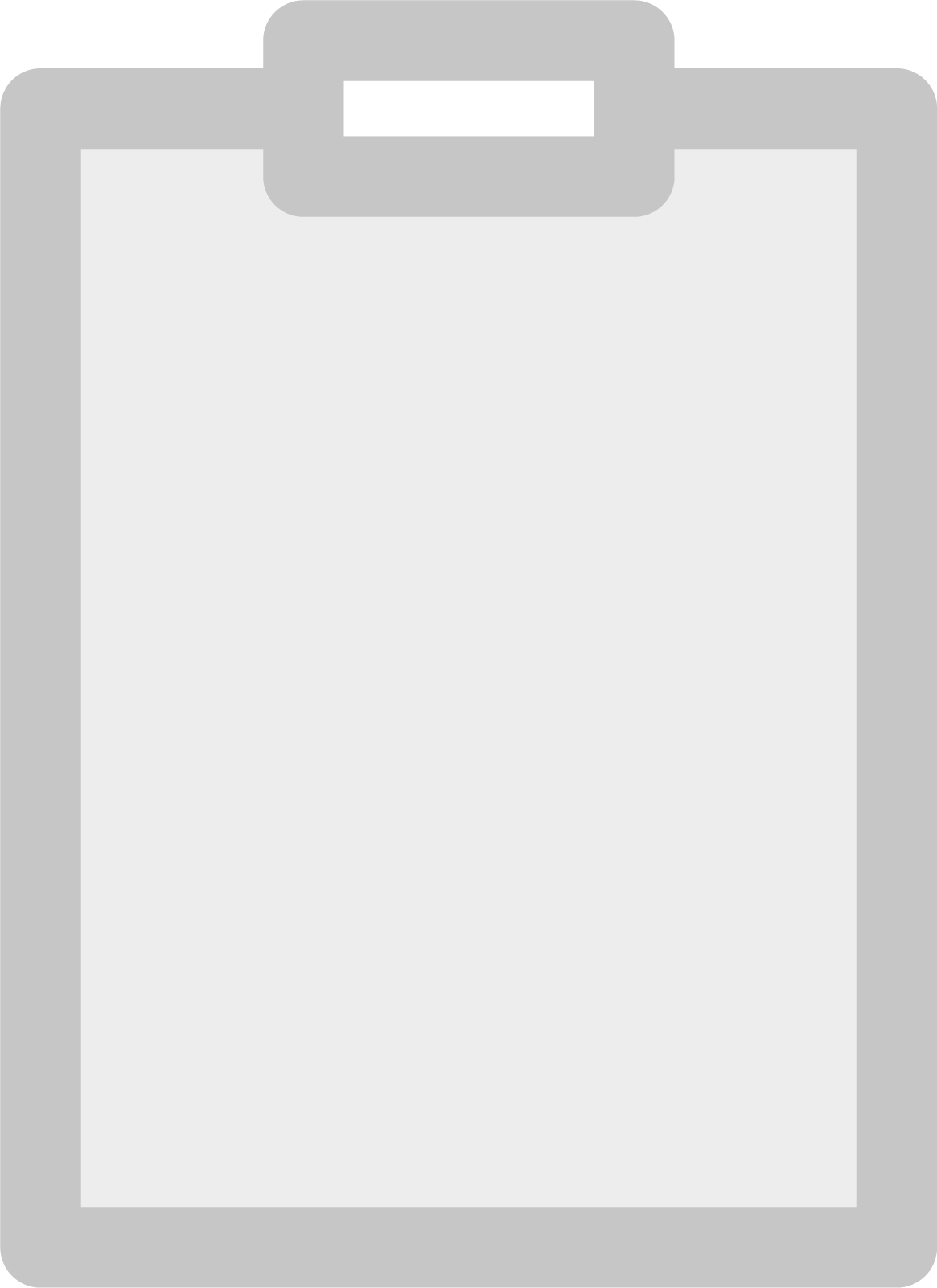 ENKÄT
Validerade eller tidigare använda skalor
Copenhagen Psychosocial Questionnaire (COPSOC)
Workplace Incivility Scale (WIS)
European Union Agency for Fundamental Rights – Violence against Women Survey 2014 (FRA)
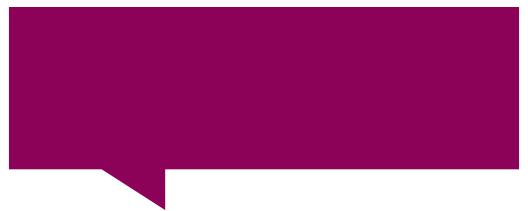 Sexuella trakasserier och 
genusbaserad utsatthet
Drygt 100 frågor
Två versioner
Studenter
Doktorander/Anställda
Svenska & engelska
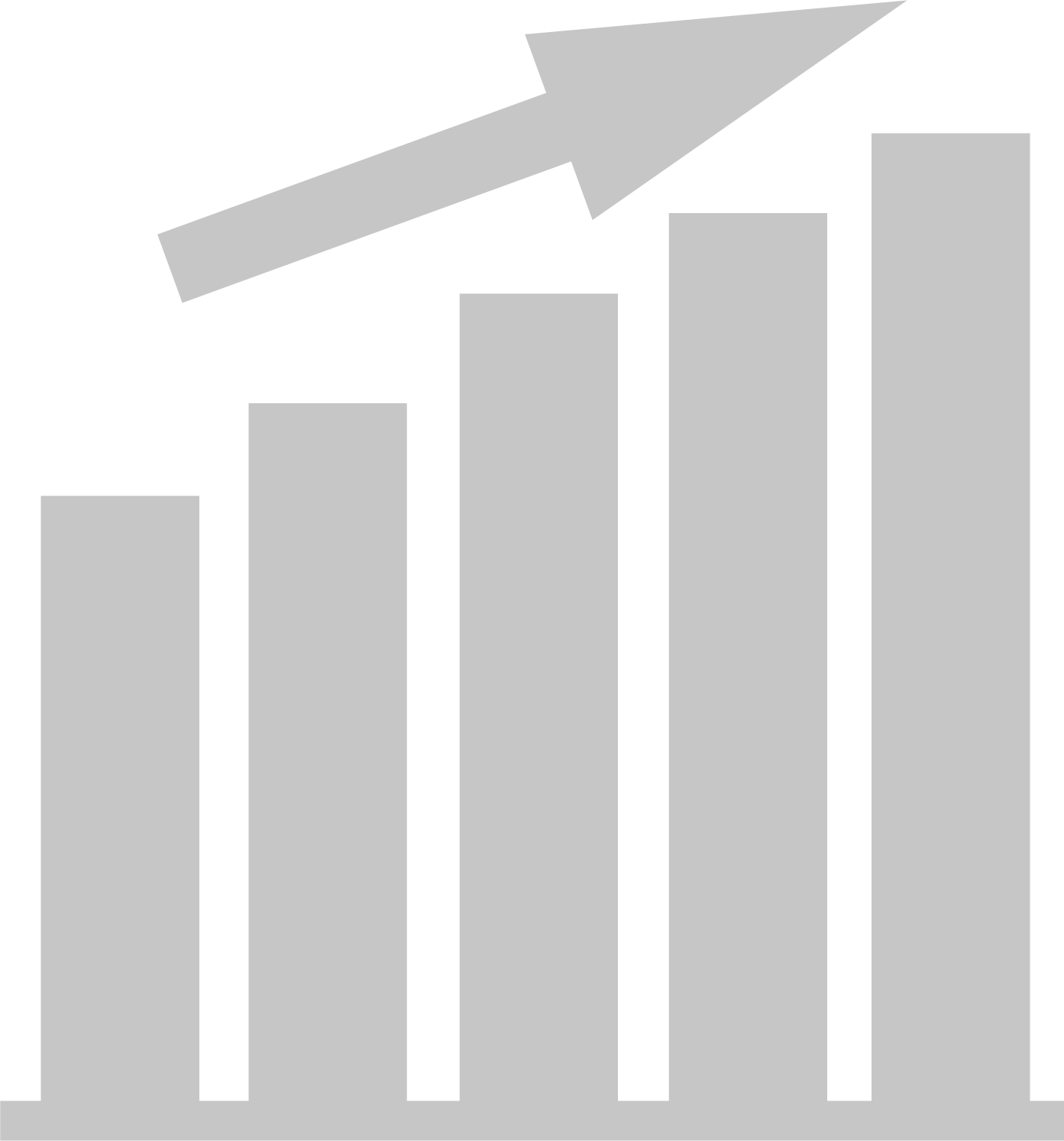 Syfte
att beskriva genomförandet av en enkätundersökning om genusbaserad utsatthet och sexuella trakasserier i den svenska högskolesektorn 2021, samt
att utgöra en första redovisning av ett urval av data från enkätstudien

Programmet syftar till att förbättra studie- och arbetsmiljön vid lärosäten utifrån forskningsbaserad kunskap och att i förlängningen öka kvaliteten i utbildning och forskning
Utsatthet baseras på
Enskild fråga

Olika beteenden
Observationstid
12 månader

I ditt arbete/dina studier – Latcheva skalan
Svarsfrekvens (%)
Urval
antal
Data föreligger som…
Skattade andelar av hur det ser ut för hela sektorn, även om bara ett urval tillfrågats och inte alla av dessa svarat. Skattningarna har beräknats av SCB enligt väletablerat protokoll

Primärdata för en kohort om nästan 39 000 individer
I del 1 innefattar detta diagram 3f samt frågor om covid-19
I del 2 innefattar detta samtliga resultat
Data redovisas
Totalt, anställd
Man, anställd
Kvinna, anställd

Totalt, doktorand
Man, doktorand
Kvinna, doktorand

Totalt, student
Man, student
Kvinna, student
Totalt

Man
Kvinna

Under 30 år
30-50 år
50 år eller äldre
Hur påverkade pandemin utsattheten?
Omfattande distans- studier/arbete under observationstiden (senaste 12 månaderna)
%
Hur stor del av tiden arbetar du på distans, 
dvs. utanför din ordinarie studieplats/ arbetsplats?
Primärdata, N=38 918
I de fall utsattheten för icke-önskvärd sexuell uppmärksamhet påverkats av covid-19 har den minskat
Primärdata, N=38 918
Utsattheten för icke-önskvärd sexuell uppmärksamhet minskar under covid-19-pandemin
Har du under de senaste 12 månaderna blivit utsatt för icke önskvärd sexuell uppmärksamhet på arbetet/din studieplats?
Ja
Tidig fas, N= 3 172; Senare fas, N= 38 917
I de fall utsattheten för mobbning påverkats av covid-19 har den minskat
Primärdata, N=38 918
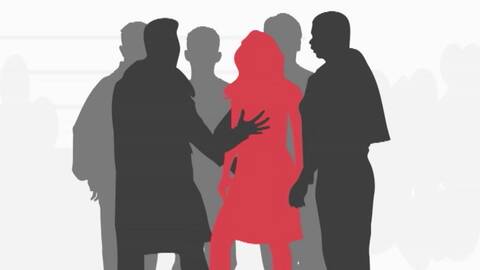 #Akademiuppropet
Kvinna och unga rapporterar hög utsatthet för icke önskvärd sexuell uppmärksamhet
Har du under de senaste 12 månaderna blivit utsatt för icke önskvärd sexuell uppmärksamhet på arbetet/din studieplats?
Sektorn;  95% Konfidensintervall ca: ±0,5- ± 1
Studenter rapporterar hög utsatthet för icke önskvärd sexuell uppmärksamhet
Sektorn; 95% Konfidensintervall ca: ±0,5- ± 1
Dubbelt så många har fått kännedom om att någon har varit utsatt för icke önskvärd sexuell uppmärksamhet jämfört med de som rapporterar utsatthet
Sektorn; 95% Konfidensintervall ca: ±0,5- ± 1
I ditt arbete/dina studier, har det hänt att någon ställt frågor om ditt privatliv på ett obekvämt eller obehagligt sätt?
Sektorn; 95% Konfidensintervall ca: ±0,5- ± 1
I ditt arbete/dina studier, har det hänt att någon tittat på dig på ett obekvämt eller obehagligt sätt?
Sektorn; 95% Konfidensintervall ca: ±0,5- ± 1
I ditt arbete/dina studier, har det hänt att någon gjort sexuella anspelningar på ett obekvämt eller obehagligt sätt?
Sektorn; 95% Konfidensintervall ca: ±0,5- ± 1
I ditt arbete/dina studier, har det hänt att någon kontaktat dig via mail, sms eller meddelanden på sociala medier på ett obekvämt eller obehagligt sätt?
Sektorn; 95% Konfidensintervall ca: ±0,5- ± 1
I ditt arbete/dina studier, har det hänt att någon tagit i dig på ett sexuellt sätt t.ex. genom att ta tag i, hålla fast, kyssa, krama eller smeka på ett obekvämt eller obehagligt sätt?
Sektorn; 95% Konfidensintervall ca: ±0,5- ± 1
Något av Ja-alternativen på minst en beteendefråga (Latcheva)
%
Primärdata,  N= 38 917
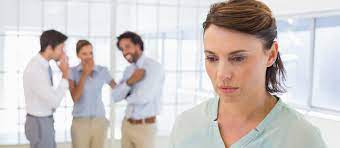 Mobbning & ohövlighet inom akademin
Kvinnor och personer från 30 och äldre rapporterar högst utsatthet för mobbning
Har du under de senaste 12 månaderna blivit utsatt mobbning på arbetet/din studieplats?
Sektorn; 95% Konfidensintervall ca: ±0,5- ± 1
Kvinnor anställda och doktorander rapporterar högst utsatthet för mobbning
Sektorn; 95% Konfidensintervall ca: ±0,5- ± 1
Dubbelt så många har fått kännedom om att någon har varit utsatt för mobbning jämfört med de som rapporterar utsatthet
Har du under de senaste 12 månaderna blivit utsatt för mobbning på arbetet/din studieplats? Under de senaste 12 månaderna, har du fått kännedom om att någon annan har blivit utsatt för mobbning?
Sektorn; 95% Konfidensintervall ca: ±0,5- ± 1
De olika grupperna skiljer sig inte markant åt gällande utsatthet för kränkningar på social media
Har du under de senaste 12 månaderna blivit utsatt för kränkningar på sociala medier (t.ex. Facebook), via e-post eller SMS?
Sektorn; 95% Konfidensintervall ca: ±0,5- ± 1
Andelen som har upplevt beteenden relaterade till ohövlighet (workplace incivility)
Inkluderat svarsalternativ: En/två gånger, ibland,  ofta, många gånger
Viktade värden. 95% Konfidensintervall ca: ±0,5- ± 1
Relation till den som utsatte..icke önskvärd sexuell uppmärksamhet
Majoriteten i samtliga grupper uppger att de är män som utsatt de för icke önskvärd sexuell uppmärksamhet
Primärdata N= 38 917
Det var främst medarbetare/kollegor inom organisationen som utsatt dem för icke sexuell uppmärksamhet (doktorand, anställda)
Personen/ personerna som utsatte mig var…
Primärdata, N= 38 917
Det var främst andra studenter som utsatt dem för icke sexuell uppmärksamhet
21
20
15
15
14
Primärdata N= 38 917
Få rapporterar att de blivit utsatta för icke önskvärd sexuell uppmärksamhet
Primärdata N= 38 917
Anledningar till att inte göra en formell rapportering
Varför rapporterade du inte det du utsattes för?
Primärdata N= 38 917
Konsekvenser av att vara utsatt för icke önskvärd sexuell uppmärksamhet
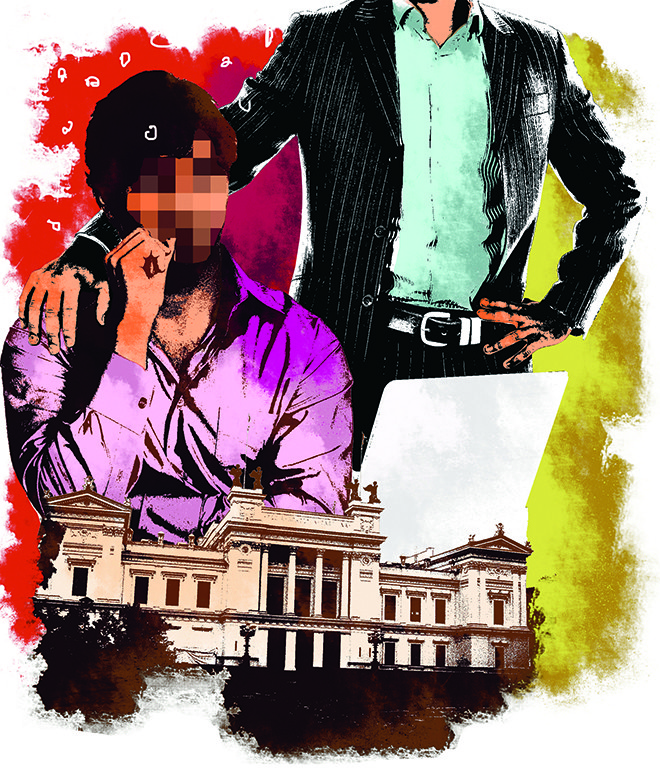 De som är utsatta för icke önskad sexuell uppmärksamhet…
Upplever lägre stöd från (kollegor/studiekamrat)
Upplever lägre stöd från chef/lärare/handledare
 Upplever lägre erkännande (blir lyssnad på & uppmuntran) från ledningen
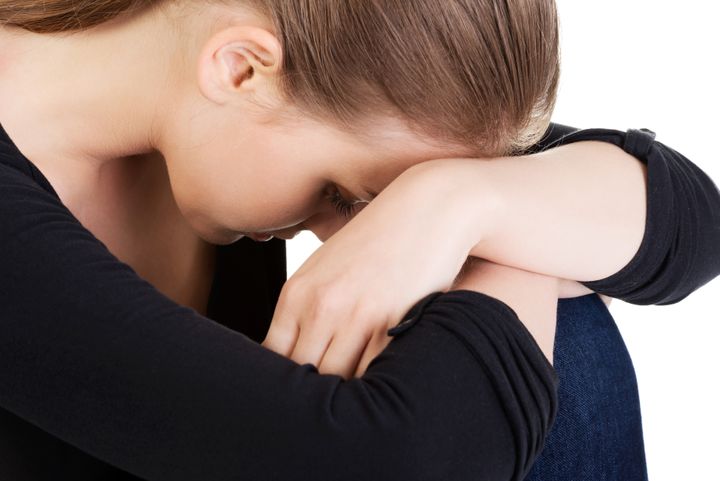 Den som är utsatta för icke önskvärd sexuell uppmärksamhet…
Skattar sämre allmän hälsa
Upplever i högre grad stress
Upplever i högre grad utbrändhet
Överväger i högre grad att lämna sitt arbete/studier
Sektorn har initierat frågeställningen för att det har saknats kunskap

Ny viktig kunskap kan bidra till det fortsatta arbetet för förändring i sektorn.
Utsattheten varierar vilket kan ge vägledning om fokus för åtgärder

Utsattheten har konsekvenser

Covid-19 pandemin har påverkat